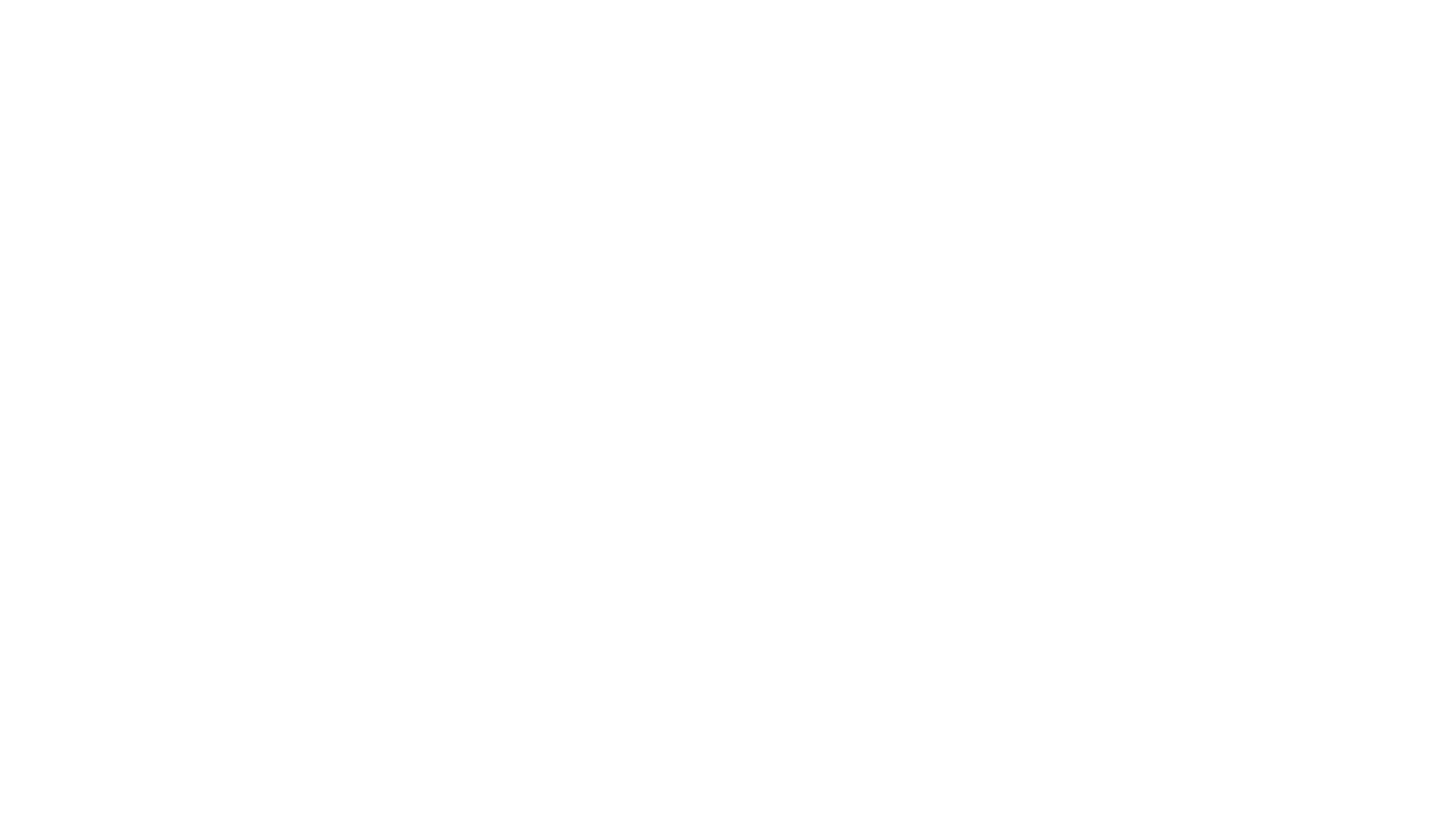 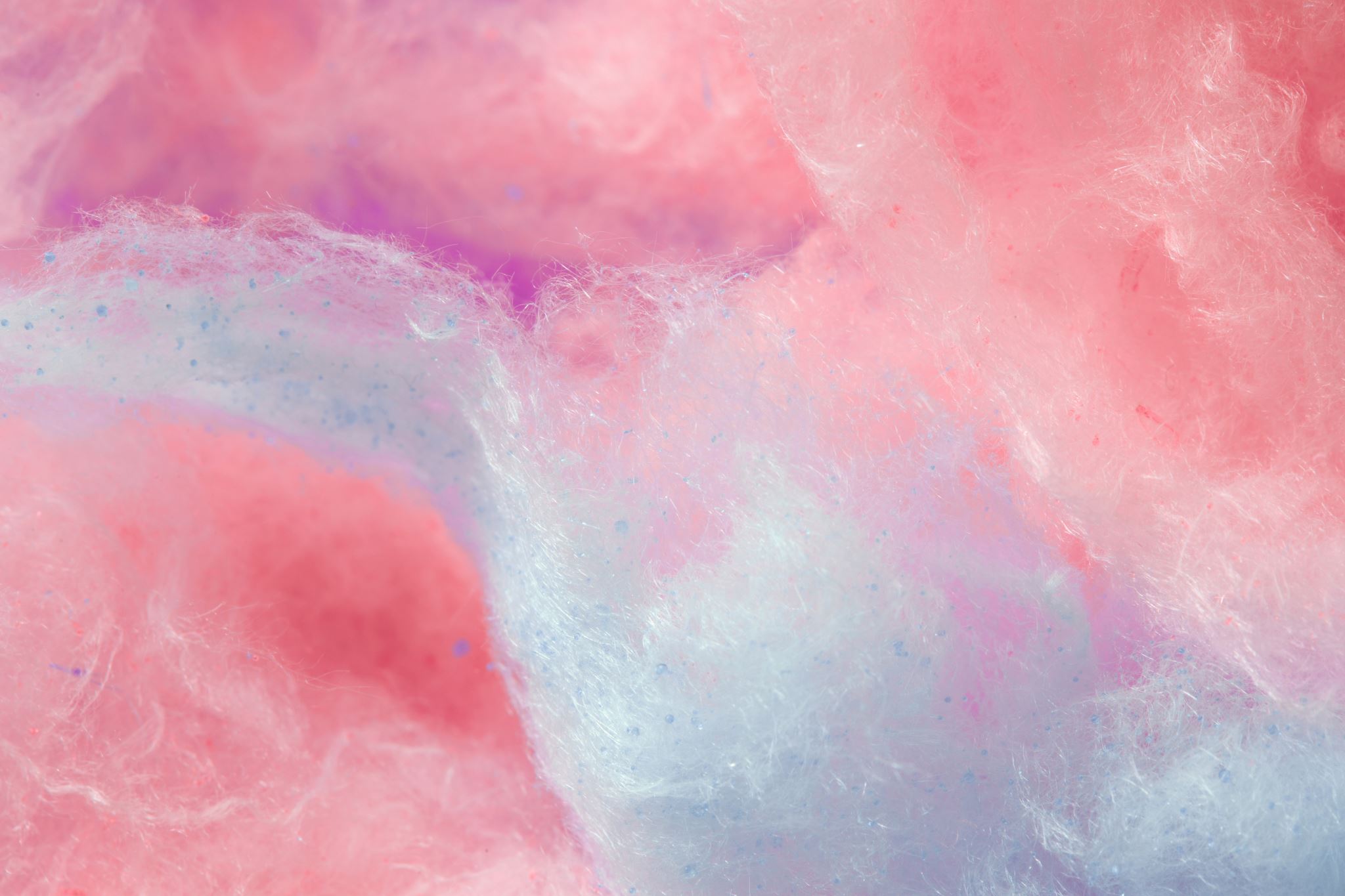 Non surgical causes of acute abdomen
By Professor Faryal azhar
Introduction
Common Non-Surgical Causes of Abdominal PainGastrointestinal Causes:
Gastroenteritis
Irritable Bowel Syndrome (IBS)
Peptic Ulcer Disease (PUD)
Inflammatory Bowel Disease (IBD) – Crohn's Disease, Ulcerative Colitis
Gastroesophageal Reflux Disease (GERD)
Constipation
Lactose Intolerance
Gastrointestinal Causes
Gastroenteritis:
Cause: Viral or bacterial infection
Symptoms: Nausea, vomiting, diarrhea, cramping
Management: Hydration, symptomatic treatment, antibiotics if bacterial
Peptic Ulcer Disease (PUD)
Description: Ulcers in the stomach or duodenum.
Symptoms: Burning or gnawing pain in the upper abdomen, which may worsen with eating or be relieved by antacids.
Cause: H. pylori infection, NSAIDs, smoking, and alcohol.
Diverticulitis
Description: Inflammation or infection of diverticula in the colon.
Symptoms: Left lower abdominal pain, fever, changes in bowel habits.
Cause: Fecal impaction or infection within diverticula.
Irritable Bowel Syndrome (IBS):
Cause: Functional bowel disorder with no structural abnormalities
Symptoms: Cramping, bloating, alternating diarrhea and constipation
Management: Diet modification, antispasmodics, stress management
Hepatobiliary Causes
Hepatitis:
Types: Viral (Hepatitis A, B, C), Alcoholic, Drug-Induced
Symptoms: RUQ pain, jaundice, fatigue
Management: Antiviral therapy, abstinence from alcohol, supportive care
Pancreatitis
Description: Inflammation of the pancreas.
Symptoms: Severe upper abdominal pain radiating to the back, nausea, vomiting.
Cause: Alcohol abuse, gallstones, certain medications, and infections.
Genitourinary causes
Urinary Tract Infection (UTI):
Symptoms: Lower abdominal pain, dysuria, frequency, urgency
Management: Antibiotics, hydration
Renal Colic:
Cause: Kidney stones
Symptoms: Severe flank pain radiating to the abdomen and groin
Management: Pain relief, hydration, possible lithotripsy or surgery
Gynaecological Causes
Dysmenorrhea:
Cause: Painful menstruation due to uterine contractions
Symptoms: Cramping, lower abdominal pain
Management: NSAIDs, hormonal therapy, lifestyle modifications
Ovarian Cysts:
Symptoms: Lower abdominal pain, bloating, possible rupture causing acute pain
Management: Observation, pain relief, surgery if complications arise
Vascular Causes
Mesenteric Ischemia:
Cause: Reduced blood flow to the intestines
Symptoms: Severe abdominal pain, postprandial pain, weight loss
Management: Urgent intervention with anticoagulation, angioplasty, or surgery
Metabolic and Endocrine Causes
Diabetic Ketoacidosis (DKA):
Cause: Insufficient insulin leading to high blood sugar and ketone production
Symptoms: Abdominal pain, nausea, vomiting, dehydration, fruity breath
Management: Insulin therapy, fluid replacement, electrolyte management
Adrenal Insufficiency:
Cause: Insufficient production of adrenal hormones
Symptoms: Abdominal pain, nausea, vomiting, hypotension
Management: Corticosteroid replacement, addressing the underlying cause
Sickle Cell Crisis Acute Porphyria
Description: A painful episode in individuals with sickle cell disease.
Symptoms: Severe abdominal pain, often with joint pain and fever.
Cause: Blocked blood flow due to sickled red blood cells.
Description: A group of rare disorders affecting heme production.
Symptoms: Severe abdominal pain, vomiting, constipation, and neurological symptoms.
Cause: Genetic mutations affecting enzymes in the heme biosynthesis pathway.
Functional and Psychological Causes
Functional Abdominal Pain:
Characteristics: Chronic pain without identifiable organic cause
Management: Multidisciplinary approach including pain management, psychological support
Psychological Causes:
Examples: Anxiety, depression, somatization disorders
Symptoms: Vague, diffuse abdominal pain with no clear organic cause
Management: Counseling, psychiatric treatment, stress management
Approach to Diagnosis
History and Physical Examination:
Focus on onset, location, character, associated symptoms
Identify red flags for surgical emergencies
Laboratory Tests:
CBC, electrolytes, liver function tests, amylase/lipase, urinalysis
Imaging Studies:
Ultrasound, CT scan, MRI as appropriate
Referral to Specialist:
Based on findings, refer to gastroenterology, urology, gynecology, etc.
Conclusion
Summary:
Non-surgical causes of abdominal pain are varied and require a systematic approach to diagnosis and management.
Early recognition and appropriate treatment can prevent complications and improve patient outcomes.
Key Takeaways:
Always consider non-surgical causes in patients with abdominal pain.
Tailor management to the underlying cause and patient’s overall condition.
THANKYOU